In the name of God
Case presentation  

                          Mahsa Farahani ,MD     

                        Research Institute for  Endocrine Sciences  
                    Shahid Beheshti University of Medical Sciences
                                               June 2024
Present illness
Chief complaint: weakness and fatigue
Present illness:
The patient is a 40-year-old woman ,mentioned that on TIR 14,1401,she had a sever headache that was begun suddenly
The headache lasted about one month with the most sever  intensity 
During the first week
The headache was associated with nausea, vomiting
And it was associated with diplopia during the first days
No seizure
No scotoma
No ptosis
No sensory defect
Present illness
During this time , she goes to emergency room and after performing a brain CT scan with no pathologic finding was discharged from emergency room


Then she goes to a neurologist and an EEG was performed with no pathologic finding
Present illness
After one month of beginning of headache, spontaneous recovery of headache occurred, she felt sever weakness and fatigue to the extent that she was not able to perform daily activities

30 Kg weight loss during one year 
Anorexia
Joint pain
 cold intolerance
Hair loss
Amenorrhea that has continued until now
Gynecologist (1401/05/06)
Cont.(1401/05/06)
According toTFT, she was referred to the internist:
TFT

Thyroid sonography

Thyroid scan TC99
Internist (1401/05/30)lab tests
Internist (1401/05/30)thyroid sonography
Internist (1401/06/10)thyroid scan
With the internist opinion :

 methimazole 5mg TDS 
Levothyroxine 100micg daily
Propranolol
Prednisolone 25mg daily
 were started that were continued until about one month
First endocrinologist(1401/06/20)
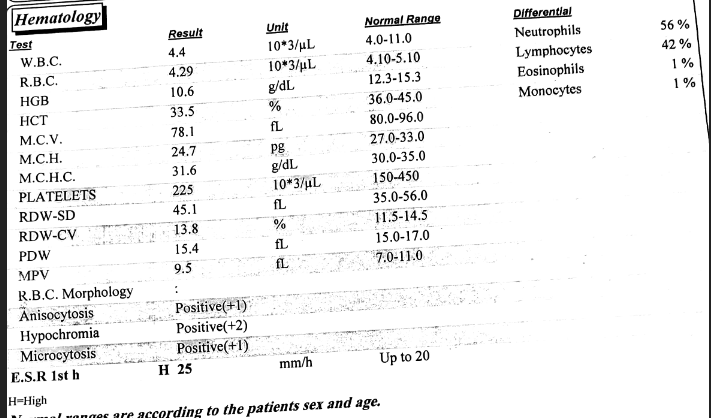 Cont.
Cont.
Cont.
No changes were done about her drugs according to the first endocrinologist s opinion 


After about one month , prednisolone 25 mg daily was discontinued by the previous internist without tapering

Levothyroxine and methimazole was continued
Lab test(1401/08/17)
Cont.
No changes in her drugs were done 

After that she went to the second endocrinologist
The second endocrinologist(1401/09/20)
Cont.
Cont.
According to the second endocrinologist s opinion , methimazole was discontinued and levothyroxine 600 micg/day was continued

One month later , the lab tests were repeated
Lab tests(1401/10/24)
Cont.
Because of lymph dominancy in CBC she was referred to hematologist and lab tests and BMA/Bx was done
Hematologist(1401/11/27)
cont.
BMA/Bx(1401/12/10)
The last visit of second endocrinologist(1402/01/20)
The dose of levothyroxine was decreased to 500 micg/week
Pediatrician(1402/04/31)
Based on opinion of this physician combination of methimazole  with variable dosagelevothyroxine with variable dosage prednisolone  7.5 mg daily was started
Lab test(1402/06/01)
BMD(1402/11/02)
BMD(1402/11/02)
Lab test(1402/11/02)
On levothyroxine 200 mic /week
Methimazole 7.5 mg / day
Prednisolone 7.5 mg / day


According to this test she was referred to endocrinologist
According to this test the patient was referred to the last endocrinologist

According to the opinion of the last endocrinologist all of drugs were discontinued for 2 weeks and then lab tests were done
Lab test(1402/12/20)TPO Ab>200
After that she was under treatment with
 levothyroxine 100 mic /day 
and prednisolone 5 mg /day

pituitary MRI was done 

After 2 months lab tests for follow up were done
Lab test(1403/2/31)
pituitary MRI(1403/03/02) besat hospital
MRI
MRI
MRI
MRI
PMH , social history, FH
PMH: NVD 19 years ago
          C/S 12 years ago because of shoulder presentation of baby
           2 year breastfeeding after each labor
           no medical problem before 2 years ago
Social history: 
education: diploma
Job: housewife
Puberty age:12 year-old
Marriage age: 17 year-old
FH: neg
Physical exam
Eye movement :NL , no ptosis , no proptosis
Visual field examination : NL
 facial Sensory examination : NL
Thyroid :30 gr, rubbery, no nodule 
Breast : no mass ,B5
Lung : NL
Axillary and pubic hair : NL
Extremity forces proximal and distal :5/5
 knee DTR: 2+ 
Weight:63 kg
Height: 165 cm         BMI:23.1
BP supine:120/70 mmHg
BP sitting:120/75 mmHg     no orthostatic change
PR:67/min    O2sat:69%    RR:18/min
Problem list
A 40- year-old woman with history of sudden onset headache , diplopia, nausea and vomiting 2 years ago 
Followed by  secondary amenorrhea
sever weakness 
significant weight loss
Cold intolerance
Panhypopituitarism
Lab tests of thyroiditis during the course of the disease
Anti TPO positive
agenda
Differential diagnosis of the etiology of panhypopituitarism in this patient
Lymphocytic hypophysitis
Necrotizing hypophysitis mimicking pituitary apoplexies
Radiologic finding of Necrotizing hypophysitis vs pituitary adenoma 
The most likely diagnosis of this patient
treatment
Differential diagnosis of the etiology of panhypopituitarism in this patient
Pituitary apoplexy
Lymphocytic hypophysitis
Necrotizing hypophysitis
Pituitary apoplexy
Pituitary apoplexy (PA) is an acute and potentially fatal clinical syndrome caused by hemorrhage and/or infarction of the pituitary gland
 Clinically, it is characterized by the sudden onset of headache, sometimesassociated with nausea, vomiting, visual disturbances, and decreased level of consciousness.
 In addition, the development of acute hypopituitarism may compromise the hormonal function of the anterior pituitary and, in the case of corticotropic axis involvement, may contribute to a progressive deterioration of the level of consciousness with severe hypotension

  Iglesias, P. Pituitary Apoplexy: An Updated Review. J .Clin. Med. 2024, 13, 2508.
Pituitary apoplexy
PA is a very rare disease
 Its incidence is around 0.17 episodes per 100,000 person years  and its estimated prevalence is approximately 6.2 cases per 100,000 people 
PA can appear in any histologic pituitary tumor, however, it is more common in non-functioning PitNETs (NF-PitNETs) and prolactinomas 
 Less frequently, PA has also been associated with other pituitarydiseases such as Rathke’s cleft cysts ,craniopharyngiomas , pituitary metastases,especially of renal cell carcinoma , pituitary tuberculosis , and hypophysitis 
 Iglesias, P. Pituitary Apoplexy: An Updated Review. J .Clin. Med. 2024, 13, 2508.
Pituitary apoplexy
Lymphocytic hypophysitis
Lymphocytic hypophysitis comprises approximately two thirds of cases of primary hypophysitis forms and occurs more commonly in females (2-4:1 female : male ratio); children and elderly may also be affected 
Lymphocytic hypophysitis is a rare disease :annual incidence of 1 case per 9 million
 In women, LHy occurs peripartum in more than half, either in late pregnancy or early postpartum with a peak occurrence during the third trimester
  Interestingly, a few reports have shown a much weaker association of LHy with pregnancy;in one study, 11% of women had a recent pregnancy history, and in another study, 1/21 (5%)
Lymphocytic hypophysitis
Association with a personal or familial history of autoimmune disease(such as autoimmune thyroid disease, lupus, primary biliary cirrhosis, celiac disease, among others) is frequent 
Acute sever headache with cranial involvement and visual field defect may present
On dynamic pituitary MRI: 
 pituitary gland enlargement
posterior pituitary T1-weighted bright spot ( 85%), 
enlarged pituitary stalk ( 85%),
 and homogeneous contrast enhancement ( 68%) were typical MR imaging findings of lymphocytic hypophysitis
Lymphocytic hypophysitis
Necrotizing hypophysitis mimicking pituitary apoplexies
Necrotizing hypophysitis mimicking pituitary apoplexies
Necrotizing hypophysitis mimicking pituitary apoplexies
In very rare cases, necrosis is observed in hypophysitis,a chronic inflammation of the pituitary gland that comprises two more common forms, lymphocytic and granulomatous, and two rarer forms, xanthomatous and IgG4 plasmacytic 
 In these forms, necrosis is typically limited to small areas and does not dominate the histopathological picture 
In 1993, however, Ahmed and colleagues described 2 patients with a fifth pathological variant they called necrotizing infundibulo-hypophysitis
 two young men with central diabetes insipidus, partial hypopituitarism
 MRI features suggestive of hypophysitis (enlarged anterior pituitary andthickened stalk) who underwent pituitary surgery
 Analysis of the resected tissue showed extensive necrosis surrounded by a lympho-plasmacytic infiltration and fibrosis
Necrotizing hypophysitis mimicking pituitary apoplexies
Patients with necrotizing infundibulo-hypophysitis present acutely with sudden and severe headache 
 develop a complete and long-lasting hypopituitarism, features that can, however, be seen in other non-secreting pituitary masses
Radiologic finding of Necrotizing hypophysitis vs pituitary adenoma
apoplexy
Necrotizing hypophysitis
In the acute phase (0–7 days):  hypointense signal is seen on T2-weighted images (T2WI) and an isointense or slightly hypointense signal is seen on T1-weighted images(T1WI)
 In the subacute phase (7–21 days), causing the bleed to appear hyperintense on both T1WI and T2WI
 In the chronic phase(>21 days), the presence of hemosiderin and ferritin causes marked hypo intensity on both T1WI and T2WI
MRI reveals symmetrical enlargement of the pituitary gland withoutsigns of hemorrhage
  a thickened, pathologicallyenhancing stalk
In the case reports after 6 months pituitary and stalk had normal intensity and size



In both of them in chronic phase no contrast enhancement seen
The most likely diagnosis of this patient
If we had stalk thickening , the diagnosis would be more likely to be hypophysitis , but even without this finding , considering passage of 2 years since the onset of symptoms , the diagnosis of hypophysitis and apoplexy can both be considered
According to Association with autoimmune disease in lymphocytic hypophysitis , the  history  of thyroiditis in this patient is toward the diagnosis of lymphocytic hypophysitis but presentation as sudden onset headache is against it
treatment
The role of GC or immunosuppressors in necrotizing hypophysitis is unknown
So in both diagnosis in this setting just hormonal replacement therapy for pituitary deficiency is indicated
thanks for your attention